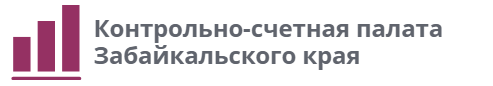 Проверка использования средств, выделенных на реализацию концессионного соглашения о создании и эксплуатации объекта образования «Средняя общеобразовательная школа на 800 ученических мест в городском округе «Город Чита», мкр.Каштакский»
ЦЕЛЬ: Проверить эффективность применения концессионного соглашения, как способа создания и эксплуатации объекта образования
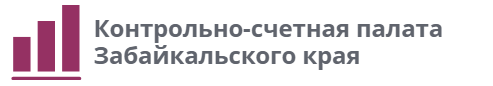 В 2021 году в Правила предоставления федеральных субсидий внесены изменения:

Способы создания объектов образования
Государственный контракт 
на строительство
Концессионное соглашение
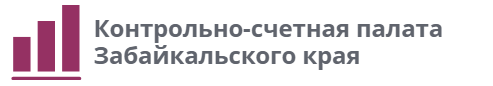 ООО УК «Сила Роста»
Минпросвещения России
предложение
заявка
Проект одобрен.
Правительство Забайкальского края
Финансирование из ФБ:
1 240 664 тыс. рублей, в т.ч.:
2021 год - 504 325,7 тыс. рублей 
2022 год - 504 325,6 тыс. рублей 
2023 год - 16 873,7 тыс. рублей
Плановый результат – 800 мест
Срок – 31 декабря 2022 года
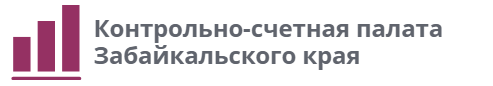 11 июня 2021 года принято решение о невозможности заключения концессионного соглашения с ООО «УК «Сила Роста»
9 августа 2021 года в Правительство Забайкальского края поступило предложение ООО «Школа будущего» о заключении концессионного соглашения
(учредители ООО «Школа будущего» - ООО «УК «Сила Роста», ООО «СК «Трансстрой Дальний Восток»)
ОИГВ Забайкальского края не представлена информация о проведении социально-экономической оценки создания объекта соглашения на основе концессионного соглашения
Сравнительный анализ альтернативных форм создания объекта не проводился (гос. контракт / концессия)
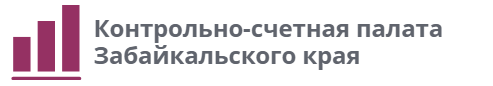 21 сентября 2021 года предложение ООО «Школа будущего» размещено на сайте www.torgi.gov.ru в целях принятия заявок от иных лиц
Поступило две заявки от ООО «ГрадиентСтрой» и ООО «Алюком». Отклонены рабочей группой.
В размещенном на сайте проекте концессионного соглашения отсутствовала значимая часть концессионного соглашения: «Финансовая модель»
Делегирование полномочий рабочей группе способствует исключению ответственности органа власти (Минстрой) в случае принятия необоснованных решений
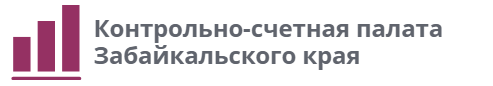 26 ноября 2021 года между Забайкальским краем (Минстрой) и ООО «Школа будущего» заключено концессионное соглашение
24 декабря 2021 года заключено дополнительное соглашение к концессионному соглашению - банковская гарантия (в сумме 514 618,1 тыс. рублей) для авансирования заменена на казначейское сопровождение
РИСК: казначейское сопровождение не является способом обеспечения исполнения обязательств, а относится к способу контроля за операциями по расчету заказчика с исполнителем.
Проект дополнительного соглашения не был согласован с антимонопольным органом
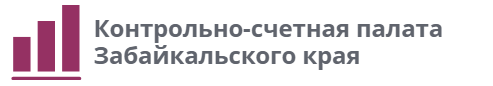 Решение Правительства Забайкальского края о заключении концессионного соглашения не соответствует требованиям порядка принятия таких решений 

В нем отсутствует указание на предельный объем средств краевого бюджета, планируемый к предоставлению в рамках заключаемого соглашения
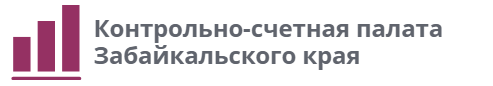 Расходы на создание объекта 1 513 008,7 тыс. рублей, в том числе:
	
1 323 928,7 тыс. рублей – строительство объекта
(базовая смета  1 242 147,7 тыс. рублей пересчитанная в ценах 3 квартала 2021 года)
	
190 080 тыс. рублей – оснащение объекта
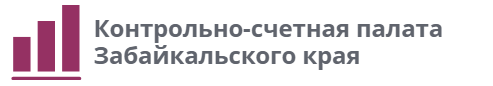 Стоимость создания объекта необоснованно завышена 
на 237 576,7 тыс. рублей, в том числе:
	
220 949,6 тыс. рублей – в связи с неверным применением сметной нормы дополнительных затрат при производстве строительно-монтажных работ в зимнее время
	
16 627,1 тыс. рублей – в связи с включением в стоимость создания объекта затрат на проектирование, изыскания и государственную экспертизу (ранее оплаченных из бюджета края)
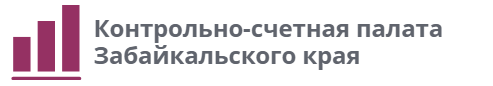 Ответ ГАУ «Госэкспертиза Забайкальского края», проводившего в 2019 году проверку достоверности сметной стоимости:
	
«…в числовом значении сводного сметного расчета была
допущена техническая ошибка, приведшая к несоответствию установленным сметным нормам…»
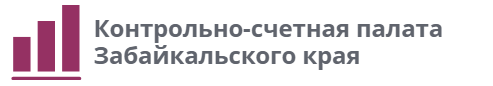 Соглашение предусматривает ежегодную индексацию платежей Забайкальского края на фактический размер индекса потребительских цен на товары и услуги в РФ (ИПЦ)
Расчетный размер расходов на создание и эксплуатацию объекта:
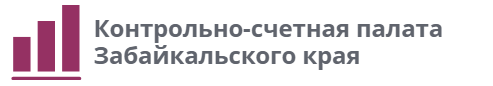 Расчетный размер возмещения расходов концессионера на эксплуатацию объекта в 2023-2036 годах составляет 583 180,0 тыс. рублей (с учетом ИПЦ 4 %)
Из них более 200 000,0 тыс. рублей составляют расходы, обусловленные применением концессионного соглашения (НДС, налог на прибыль, расходы на банковские гарантии и договоры страхования)
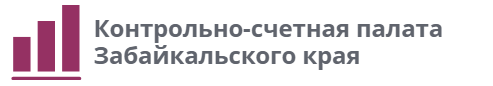 Соглашение предусматривает в составе возмещаемых концессионеру затрат индексацию расходов по оплате процентов по привлекаемым им кредитам (займам), что будет являться необоснованным доходом инвестора и повлечет ущерб бюджету
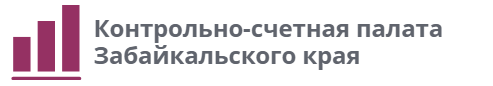 Условия концессионного соглашения в недостаточной степени защищают интересы Забайкальского края 

Большинство рисков, связанных с реализацией соглашения, лежит на Забайкальском крае
Сравнение способов создания и эксплуатации объекта:
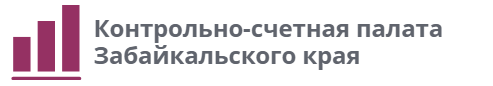 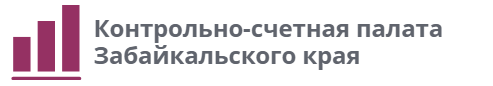 Концессионер имеет право приступить к созданию объекта исключительно после выполнения сторонами ряда условий и подписания соответствующего акта
На 25.02.2022 акт не подписан сторонами, при этом ведутся строительные работы
ООО «Школа будущего» не выполнены условия:
 - не представлена банковская гарантия в качестве обеспечения исполнения обязательств по созданию объекта 
- не обеспечено страховое покрытие некоторых рисков
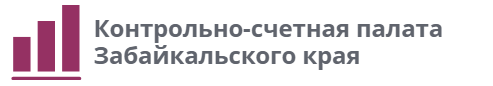 7 февраля 2022 года ООО «Школа будущего» уведомило Минстрой о несоответствии переданной ПСД требованиям законодательства и  невозможности создания объекта в установленный срок
Отсутствие какой-либо реакции Минстроя Забайкальского края
Автор проекта ЗАОр «НП Читагражданпроект» на запрос КСП:
«замечания ООО «Школа будущего» не имеют обоснования и ссылки на нормативные документы, содержат недостоверную информацию»
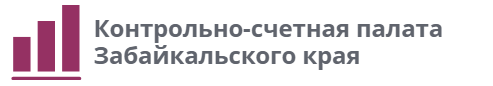 Проектно-сметная документация:
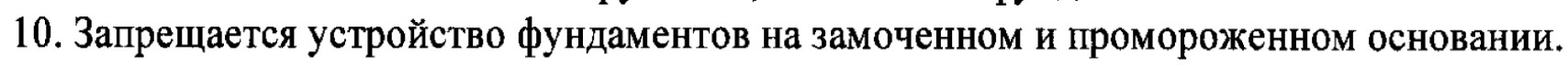 25 марта 2022 года
6 апреля 2022 года
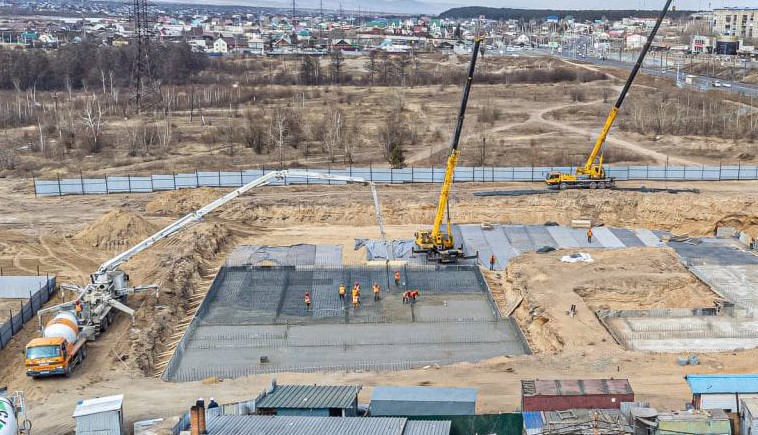 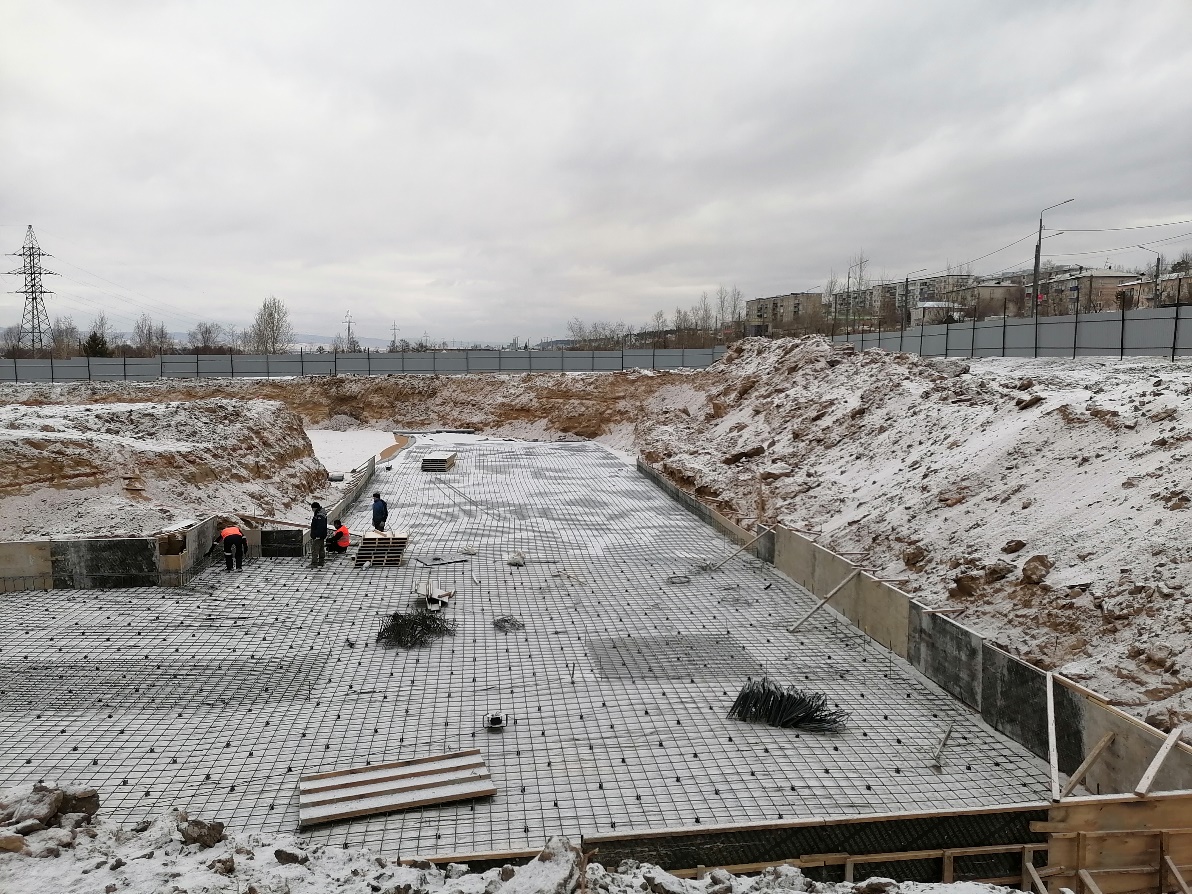 Чита.ру
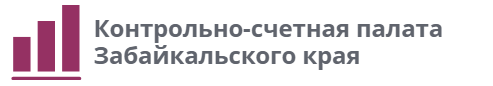 Ключевые выводы:
Условия концессионного соглашения недостаточно защищают интересы Забайкальского края. Большинство рисков, связанных с реализацией проекта, лежит на Забайкальском крае.
Использование концессионного соглашения, как способа создания объекта образования, содержит значительное количество рисков в сравнении с государственным контрактом. Экономический эффект от его применения не является очевидным.
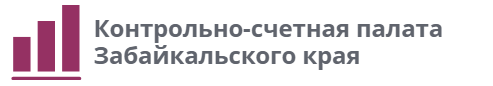 Предложения Правительству Забайкальского края:
принять меры в целях устранения рисков и недостатков концессионного соглашения, либо рассмотреть вопрос о целесообразности дальнейшей реализации концессионного соглашения
поручить Министерству строительства, дорожного хозяйства и транспорта Забайкальского края обеспечить корректировку сметной стоимости строительства объекта
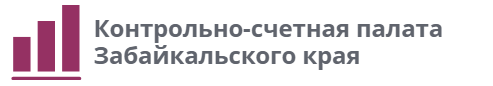 Спасибо за внимание